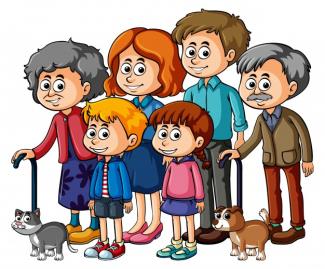 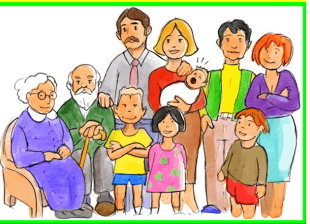 Family members
Chrysovalando Andreou
Year 6 (2)
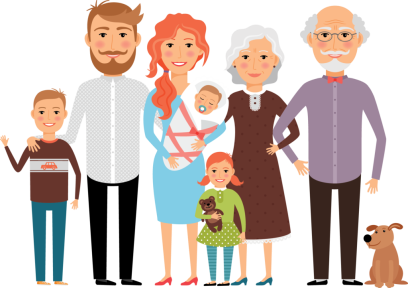 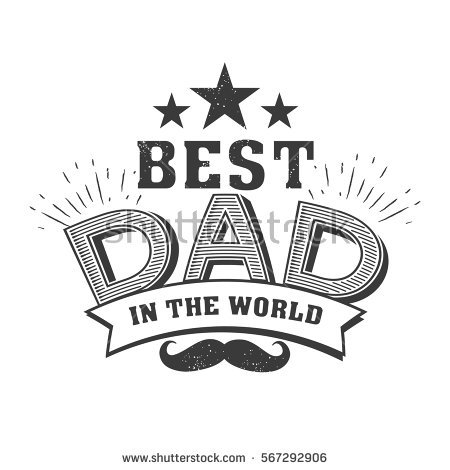 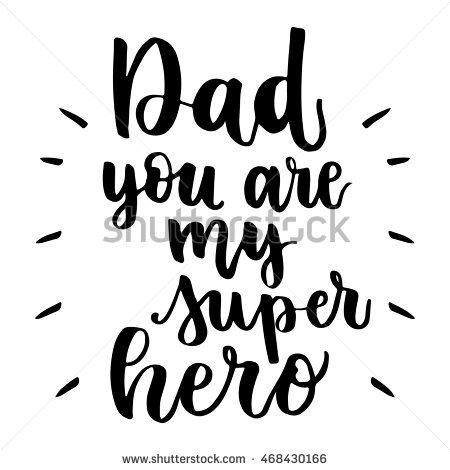 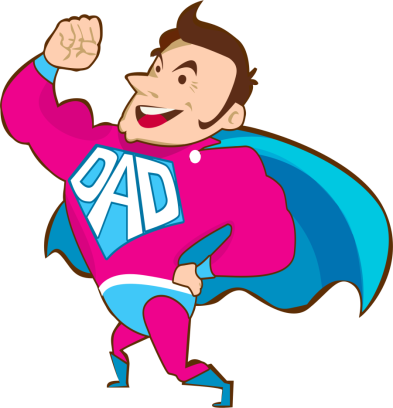 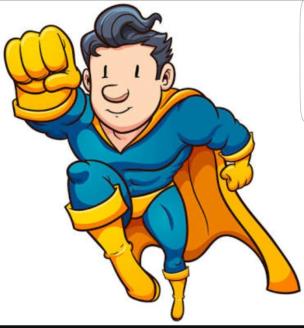 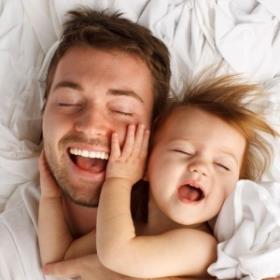 DAD-HUSBAND
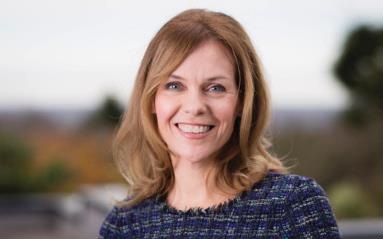 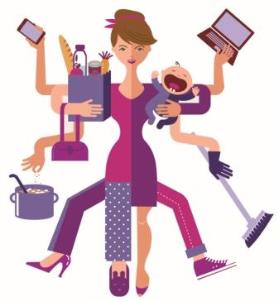 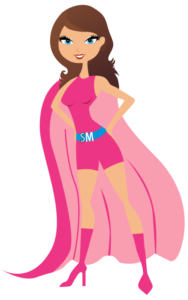 MUM-WIFE
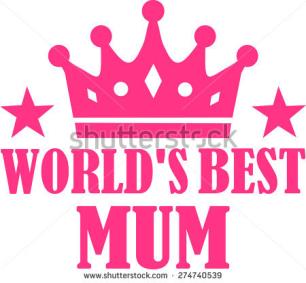 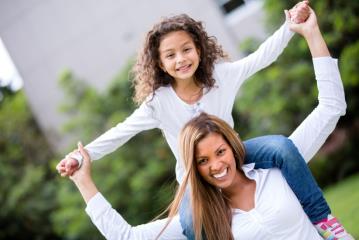 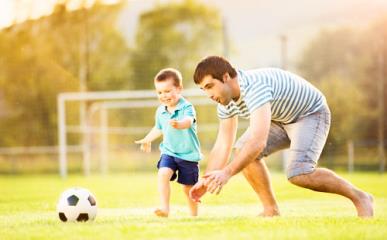 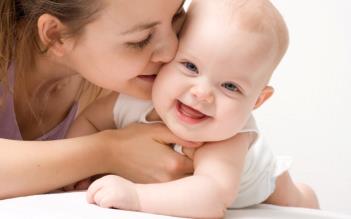 SON-BROTHER-GRANDCHILD
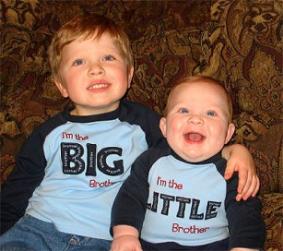 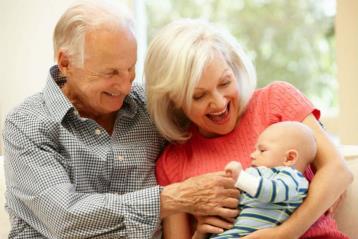 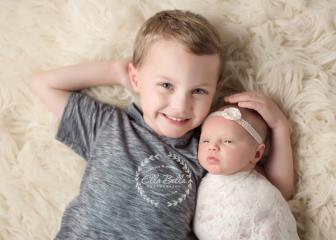 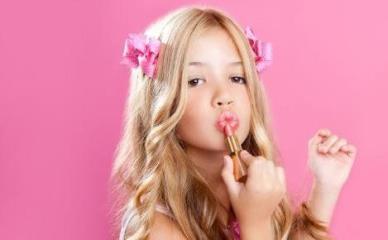 DAUGHTER-
SISTER-
GRANDCHILD
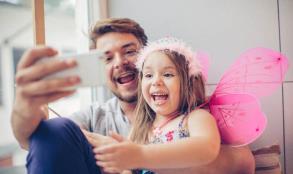 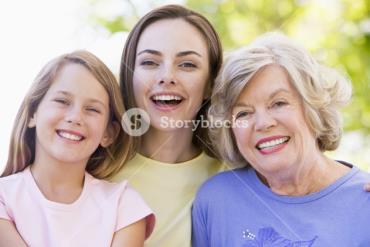 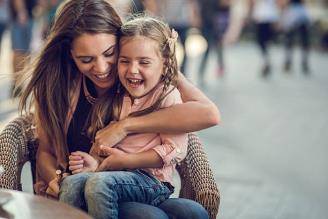 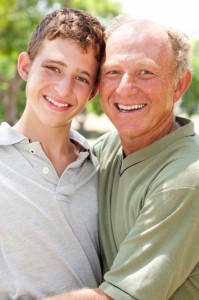 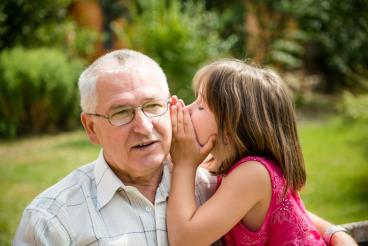 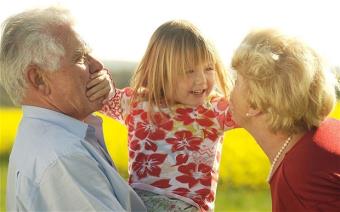 GRANDFATHER
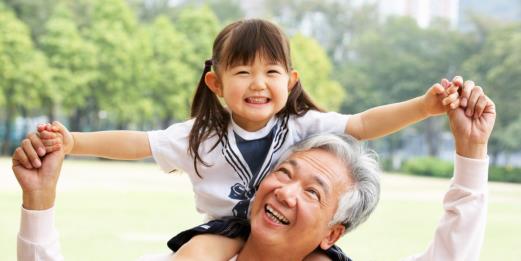 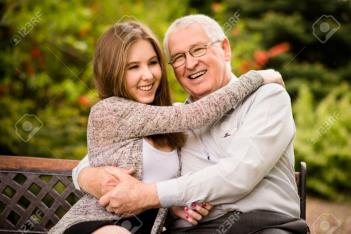 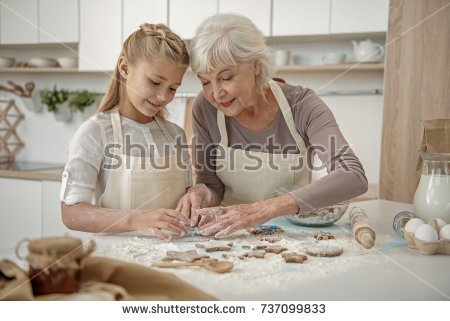 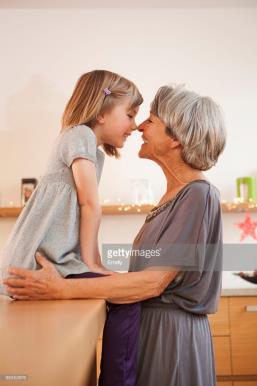 GRANDMOTHER
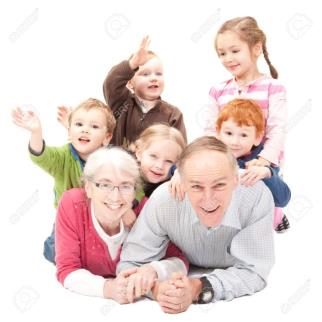 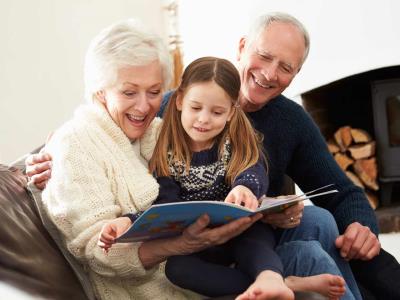 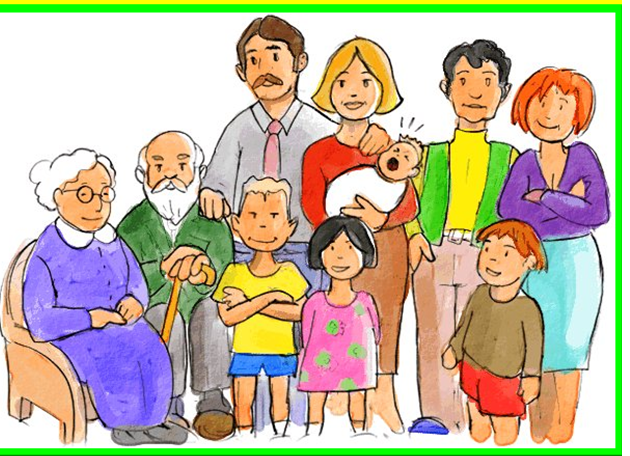 UNCLE AND AUNT
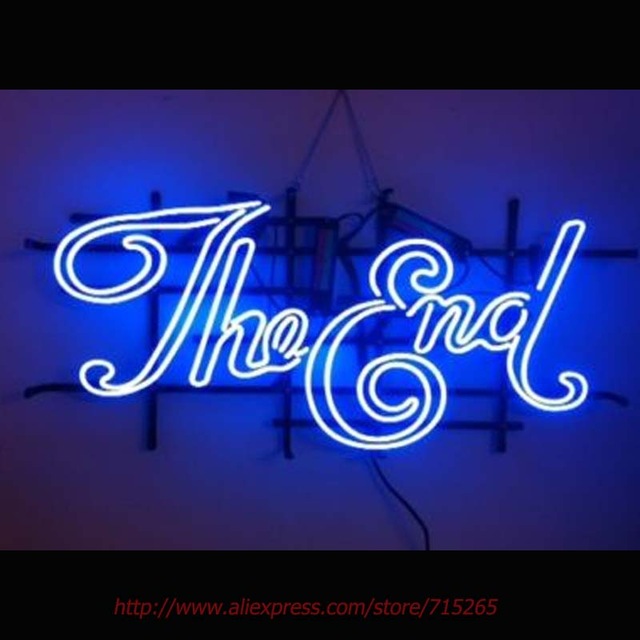